Typical use cases..
I want to set up PostgreSQL on my on-premise.

Can you help me with PostgreSQL configuration best practices?.

Can you help me migrate my Oracle/SQL Server database to PostgreSQL?

I am pushing my data from Source PostgreSQL to Destination with Fivetran's integration and its slow

Can you analyse the possibilities of using pgvector in our environment.

I need multi master at any cost, explore the pitfalls.

I want to migrate my workload from on-premise to AWS Cloud
No..no..Azure., no GCP..You tell me where should I go?
If not, Where should I begin?
Start with on-premise.

Your important files/locations

postgresql.conf
binaries location
datafiles location
Architecture – Select/Update statement
Let’s make it simple.,
Notepad Application
You have your notepad in your hard disk

Double click

It will be fetched to your RAM

And is displayed on your computer screen.

Modify?

You are actually modifying in RAM, when you click on SAVE, it is written to your hard disk (Durable Storage)
abc.txt (RAM)
CPU
abc.txt (Hard disk)
And PostgreSQL is no Exception
Select Statement
[postgres@lab05 ~]$ psql
psql (15.3)
Type "help" for help.

postgres=# select * from emp;
 id | sal
----+-----
  1 | 100
(1 row)

postgres=#
1 | 100
WAL Writer
Backend Process
1 | 100
Datafile
Control file
WAL file
Durability in ACID
This property ensures that once the transaction has completed execution, the updates and modifications to the database are stored in and written to disk and they persist even if a system failure occurs.

PostgreSQL achieves durability with a concept called Write ahead logging. (WAL Files)

Each transaction you do will be recorded in WAL File
Update statement
postgres=# begin;
BEGIN
postgres=*# select txid_current();
 txid_current
--------------
          755
(1 row)

postgres=*# update emp set sal=200 where id=1;
UPDATE 1  ##data modified in RAM
postgres=*#

postgres=*# commit;
COMMIT        ##data written to WAL
postgres=#

postgres=# select xmin, * from emp;
 xmin | id | sal
------+----+-----
  755 |  1 | 200
(1 row)

postgres=#
755 | 1|200
755 | 1 |200
WAL Writer
bgwriter
755 | 1 |200
754
754|1 | 100
Datafile
Control file
WAL file
Update statement
postgres=# begin;
BEGIN
postgres=*# select txid_current();
 txid_current
--------------
          755
(1 row)

postgres=*# update emp set sal=200 where id=1;
UPDATE 1  ##data modified in RAM
postgres=*#

postgres=*# commit;
COMMIT        ##data written to WAL
postgres=#

postgres=# select xmin, * from emp;
 xmin | id | sal
------+----+-----
  755 |  1 | 200
(1 row)

postgres=#
755 | 1|200
755 | 1 |200
WAL Writer
bgwriter
755 | 1 |200
754 #before checkpoint

755 #after checkpoint
754| 1|100 (AV) 755|1 |200
Datafile
Control file
WAL file
How can I confirm that the data is written to disk?
Can I control the activity?
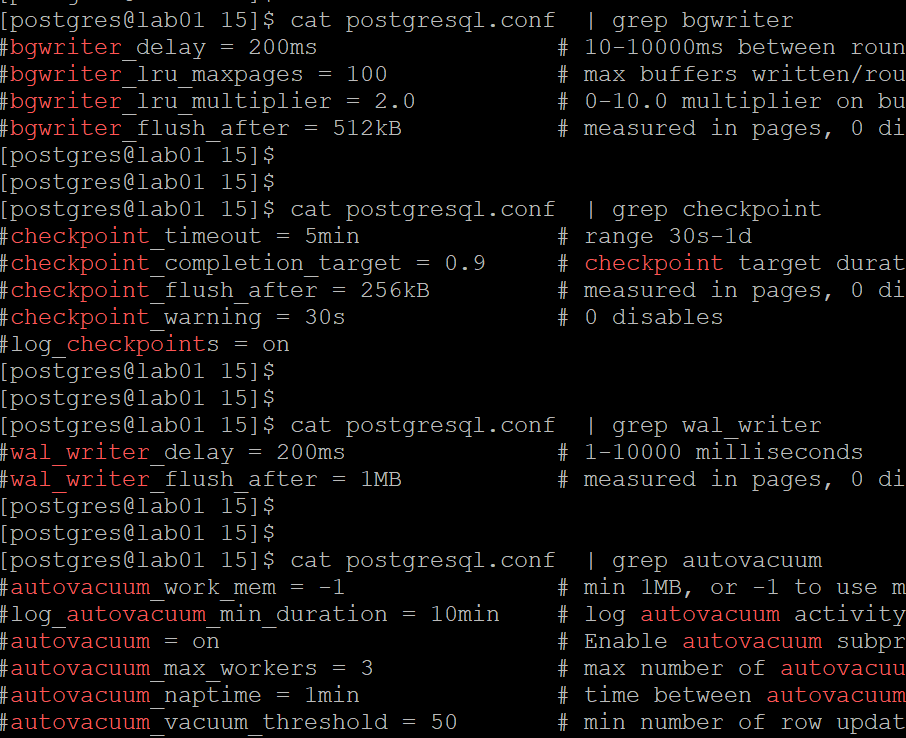 755 | 1|200
755 | 1 |200
WAL Writer
bgwriter
755 | 1 |200
754 #before checkpoint

755 #after checkpoint
754| 1|100 (AV) 755|1 |200
Datafile
Control file
WAL file
See everything… possible.,
Update statement
Application
Again.. If not, Where should I begin?
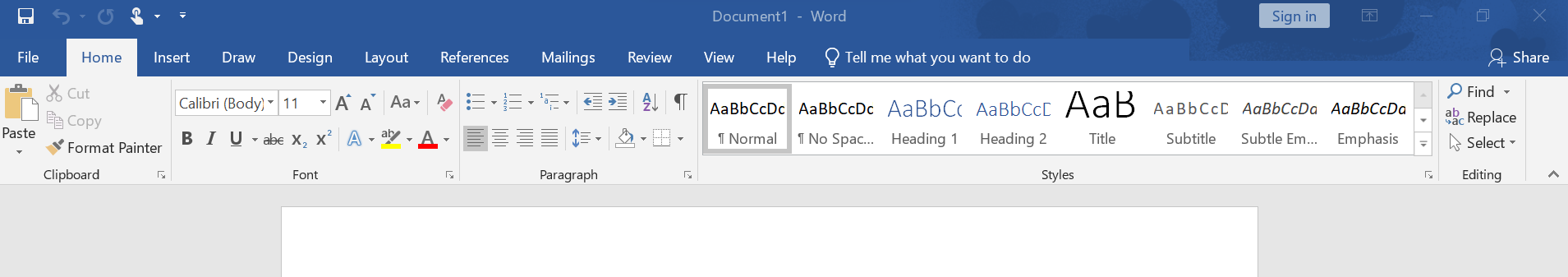 Your important files/locations

Breakdown and simplify..

postgresql.conf
binaries location
datafiles location
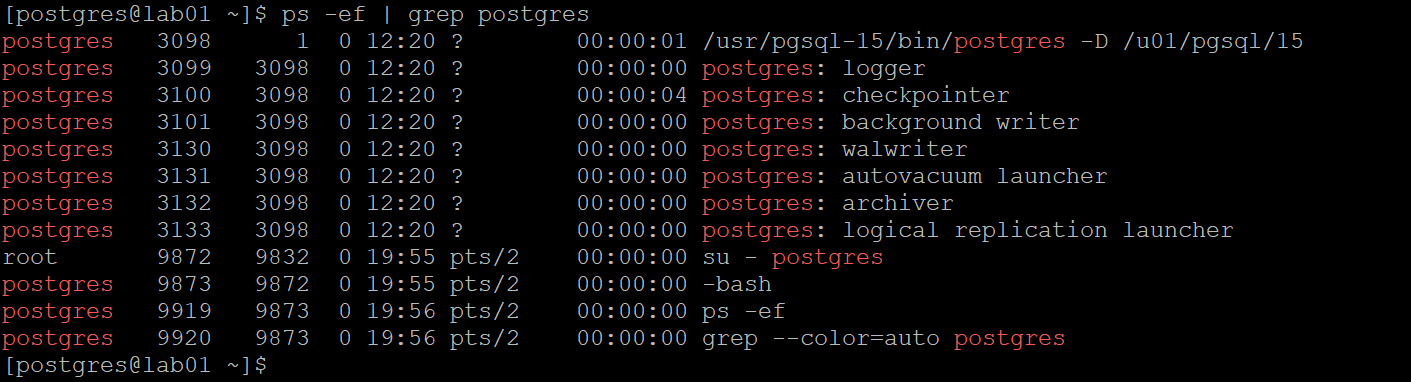 Statistics views
System Catalogs
Information schema
What’s Next - Roadmap?
https://roadmap.sh/postgresql-dba

https://github.com/dhamaniasad/awesome-postgres
Excerpt
Detailed
Resources
Source code
https://doxygen.postgresql.org/

From PostgreSQL
https://pgpedia.info
https://en.wikipedia.org/wiki/PostgreSQL
https://www.postgresql.org/list/pgsql-admin/2023-07/

Git-blog
https://github-com.translate.goog/digoal/blog/tree/master/class?_x_tr_sl=auto&_x_tr_tl=en&_x_tr_hl=en&_x_tr_pto=nui

Blog it - Write your own content 
https://postgreshelp.com/postgresql-checksum/
Resources - Contd..
Almost all blogs of derived product vendors., e.g.,
https://www.pgedge.com/blog/
https://pgdash.io/blog/index.html
https://www.enterprisedb.com/blog
https://github.com/**
https://habr.com/en/hub/postgresql/
https://www.depesz.com/2013/04/27/explaining-the-unexplainable-part-2/


Conferences

Ask Google
Resources - Books..
Mandatory
PostgreSQL 14 Administration cookbook – Simon Riggs , Gianni Ciolli
PostgreSQL 13 Cookbook - Vallarapu Naga Avinash Kumar
Troubleshooting PostgreSQL - Hans-Jürgen Schönig

Basic SQL and Administration 
Learning PostgreSQL - Salahaldin Juba
Learn PostgreSQL - Luca Ferrari
The art of PostgreSQL - Dimitri Fontaine
Resources - Books..
High Availability
PostgreSQL High Availability Cookbook - Shaun M. Thomas

AWS and Cloud
Beginning PostgreSQL on the Cloud - Baji Shaik
Oracle to Aurora PostgreSQL Migration Playbook - AWS Guide
Amazon aurora labs for PostgreSQL - AWS

Application Tuning
PostgreSQL Query Optimization - Henrietta Dombrovskaya

OS and Database Tuning
PostgreSQL 9.6 High Performance - Ibrar Ahmed
Conclusion
Go home, get your hands dirty with pglogical 

Go home, ask ChatGPT to write a python code to do bulk or batch data load into your database or ask to write a code to insert embeddings into your vector database

Go home, ping the person you made friend here.

Get yourself ready with the content before it gets asked for.
Thank you  &        Questions ??